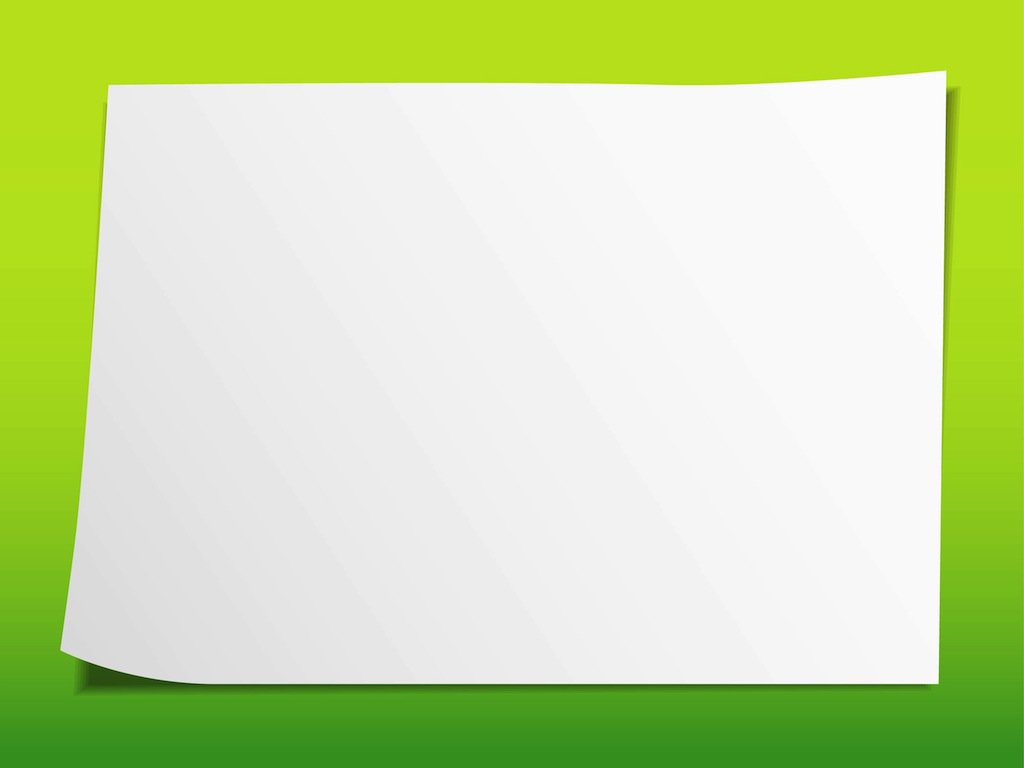 Тема: Використання ІКТ в навчально – виховному процесі дошкільного навчального закладу.
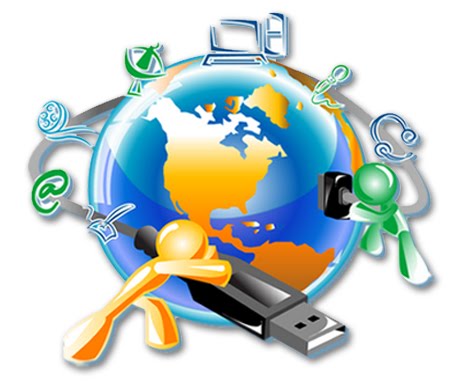 Виконала: 
Кучменко Анна Юріївна
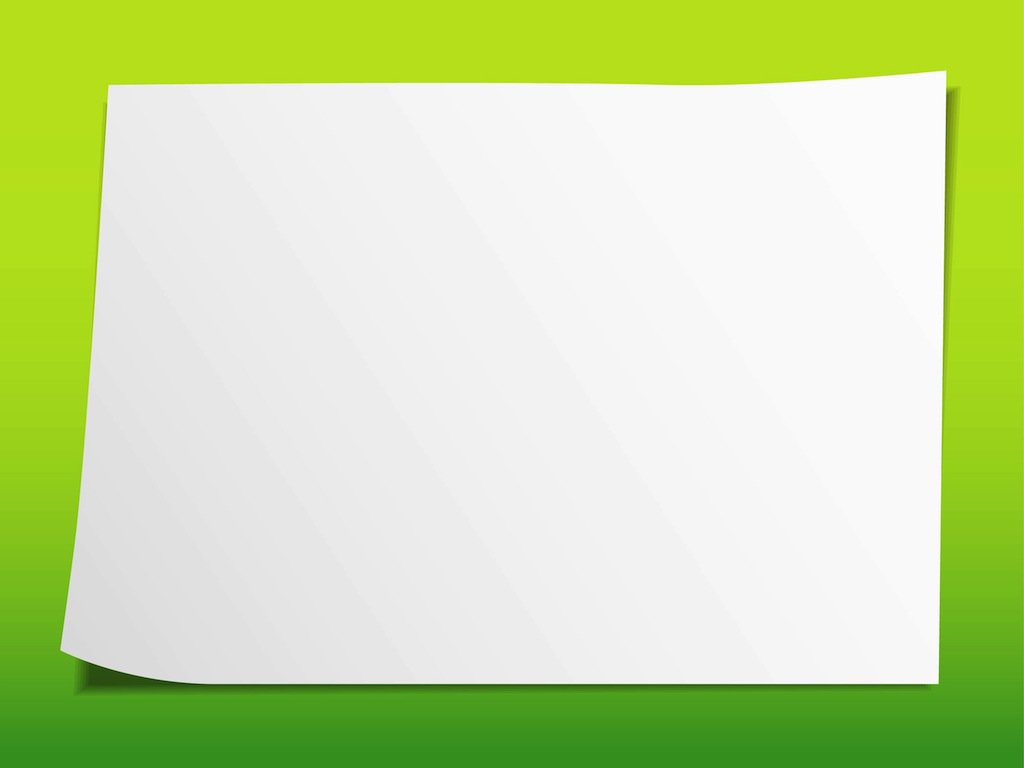 З розвитком технологій стрімко змінюється і стандарт  дошкільної освіти. Відповідно до нормативних документів, що регламентують впровадження ІКТ у діяльність дошкільного навчального закладу. Сучасний дошкільний навчальний заклад  має бути динамічним, позитивним простором , мета якого полягає в оптимізації розвивального потенціалу дітей, а широке впровадження інформаційних технологій дасть змогу забезпечити перехід на новий рівень аналізу,  оцінки, контролю за якістю діяльності як вихованців, так і педагогів.
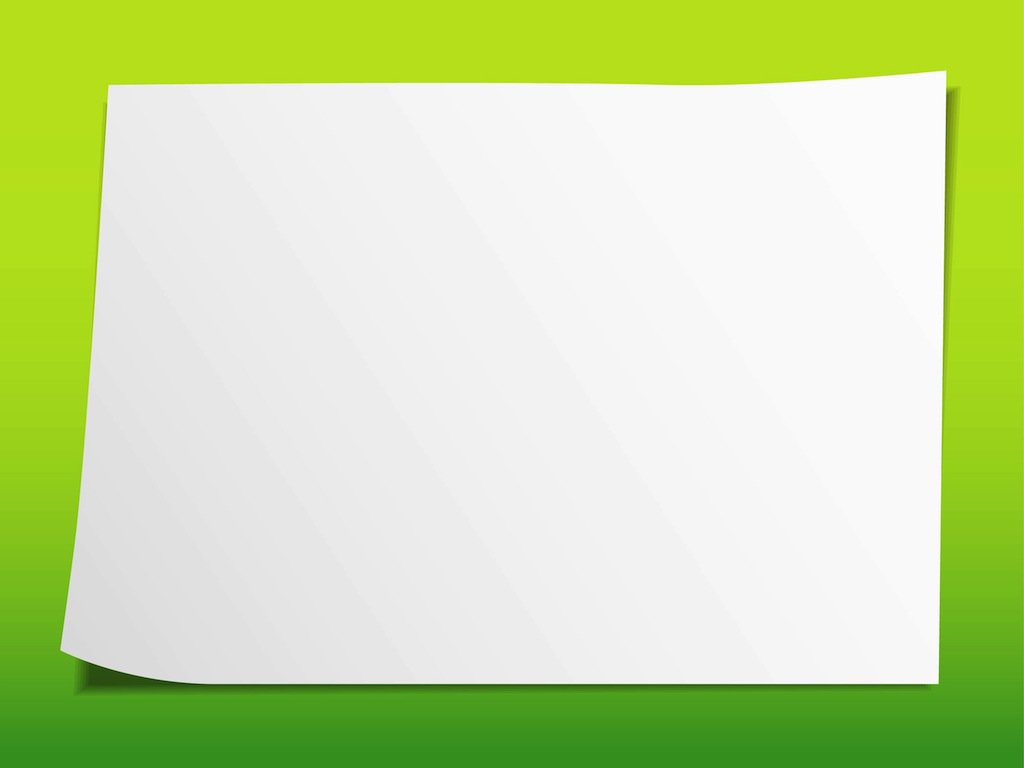 Використання інформаційних комп'ютерних технологій в дошкільних навчальних закладах сприяє:
      1. Підвищенню організації освітнього процесу:
- інтеграції ІКТ в світній процес ДНЗ;
- оновлення змісту програми розвитку вихованців на основі інтеграції ІКТ.
2. Підвищення фахової майстерності педагогів:
- формування  інформаційної компетентності педагогічних працівників;
- розвиток креативності, навичок щодо адаптованості та інноваційності.
3. Поліпшення якості освіти дітей:
- підвищення якості особистісних досягнень відповідно до вимог програми;
- посилення мотивації до процесу отримання нових знань;
формування інформаційної компетентності згідно з віковими можливостями.
 4. Удосконаленню системи управлінської діяльності.
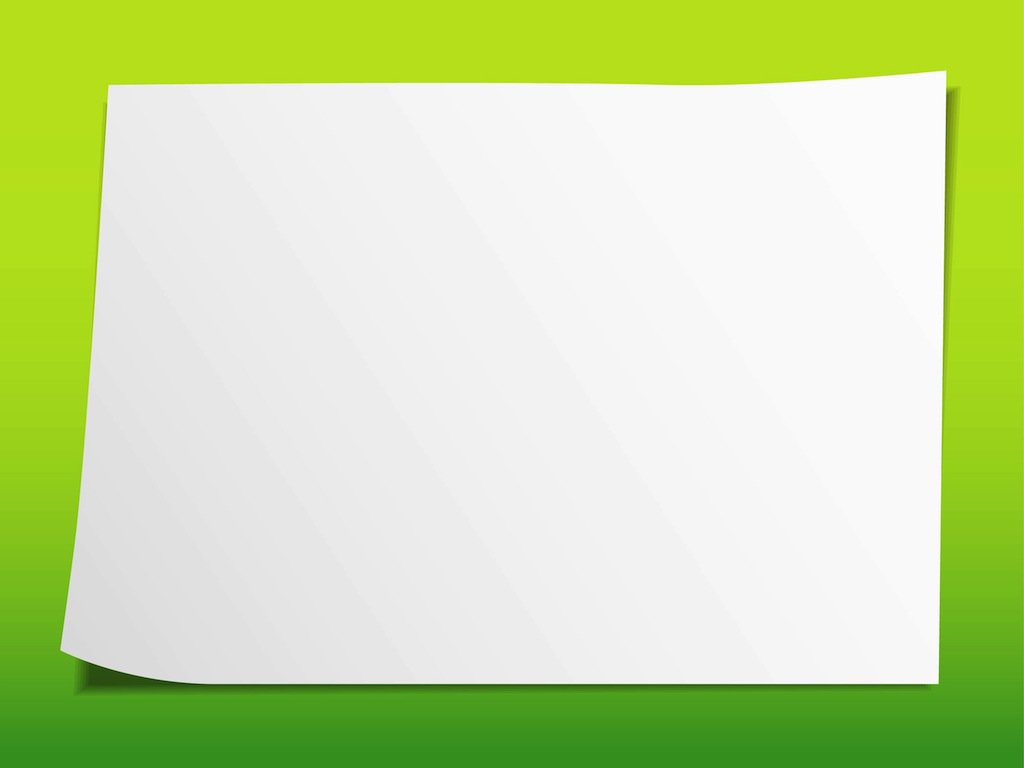 Педагоги розуміють, що сучасним дітям потрібен зовсім інший набір здатностей, ніж їхнім попередникам. Тож виникло збірне поняття «навички XXІ століття», до яких можна віднести:
- креативність;
- критичне мислення та здатність розв’язувати проблеми;
комунікативні навички;
- ІКТ – обізнаність, використання інформації та медіа;
- здатність самонавчатися та адаптуватися до умов навчання в інших культурах та суспільствах;
- інноваційність;
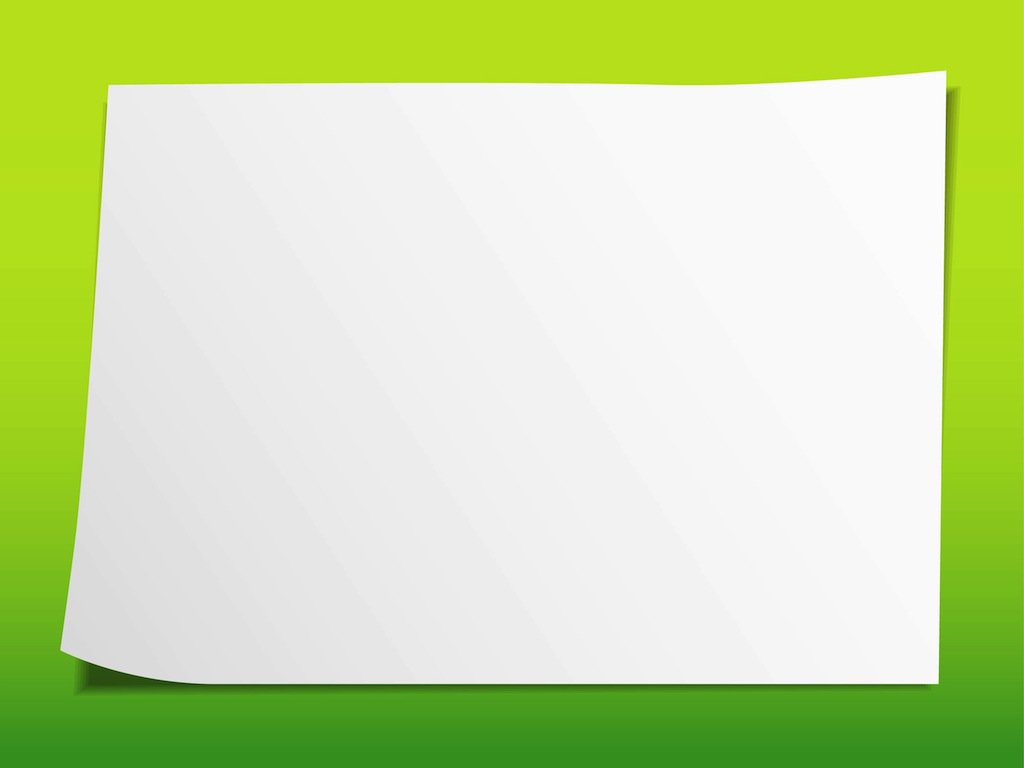 Застосування ІКТ в дошкільному закладі створює умови для:

- формування у дітей здатності орієнтуватися в інформаційних потоках навколишнього світу;
- опанування практичних засобів роботи з інформацією на рівні вікових можливостей;
- формування вміння обмінюватися інформацією за допомогою сучасних технічних засобів, що сприятиме досягненню успіху в будь-якій діяльності в сучасному інформаційному суспільстві.
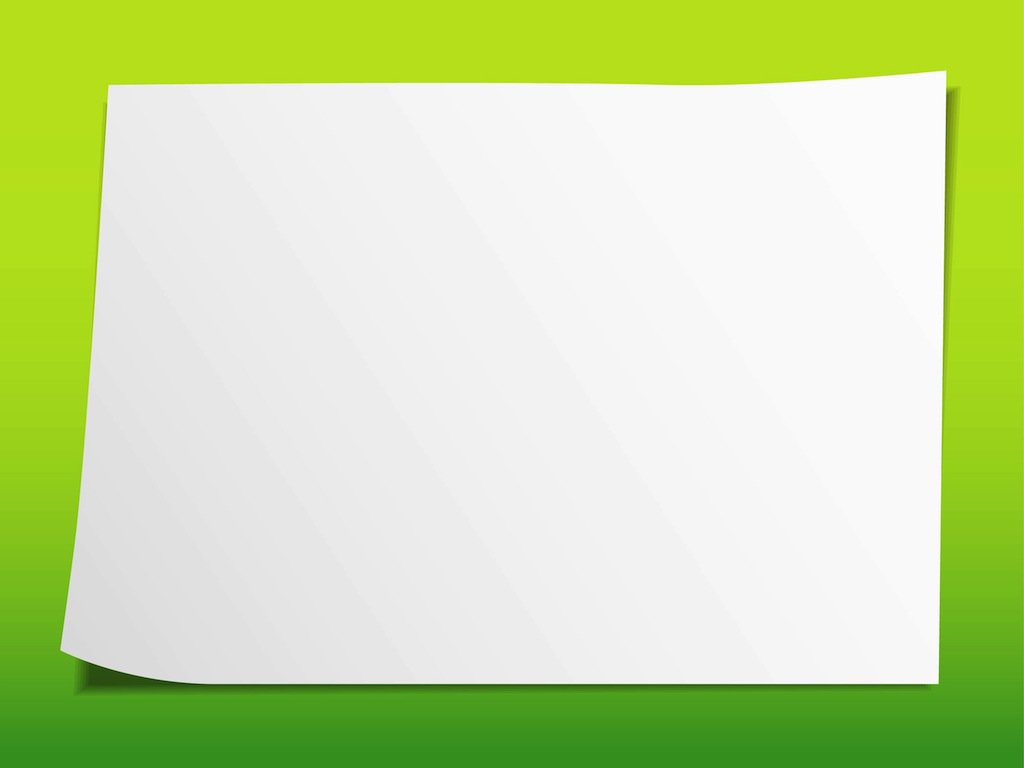 За даними ЮНЕСКО, коли людина слухає, вона запам’ятовує 15% мовної інформації, коли дивиться – 25% видимої інформації, коли бачить і слухає – 65% усієї інформації.
Отже,  застосовують вихователі  в освітньому процесі  дітей дошкільного віку мультимедійні технології,  як аудіовізуальний засіб впливу  на різні органи чуття.
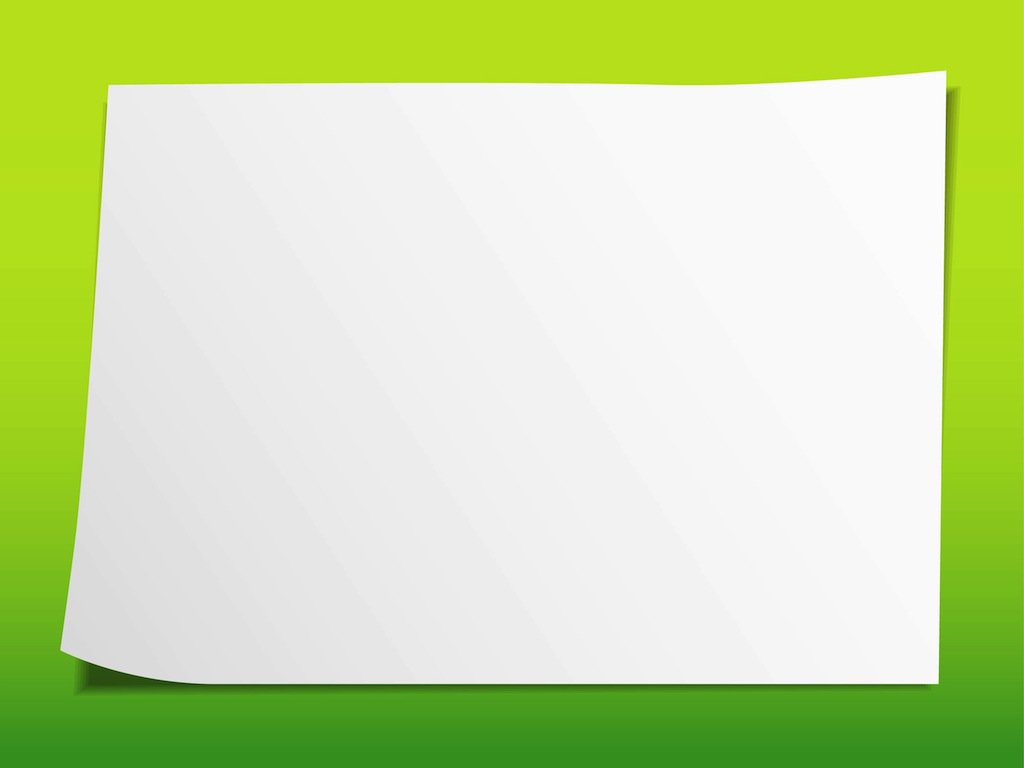 Дидактичні можливості мультимедійних засобів навчання  щодо підвищення якості освіти є:
- посилення мотивації навчання;
- активізація навчальної діяльності дітей на основі 
посилення їх ролі як суб’єктів навчальної діяльності;
- розширення меж самостійної діяльності дошкільників;
- індивідуалізація процесу навчання;
- урізноманітнення форм подання інформації;
- урізноманітнення типів навчальних завдань;
- створення навчального середовища, яке забезпечує «занурення» дитини  в уявний світ, у певні розвивальні ситуації;
- постійне застосування ігрових прийомів;
- забезпечення негайного зворотного зв’язку, можливість рефлексії.
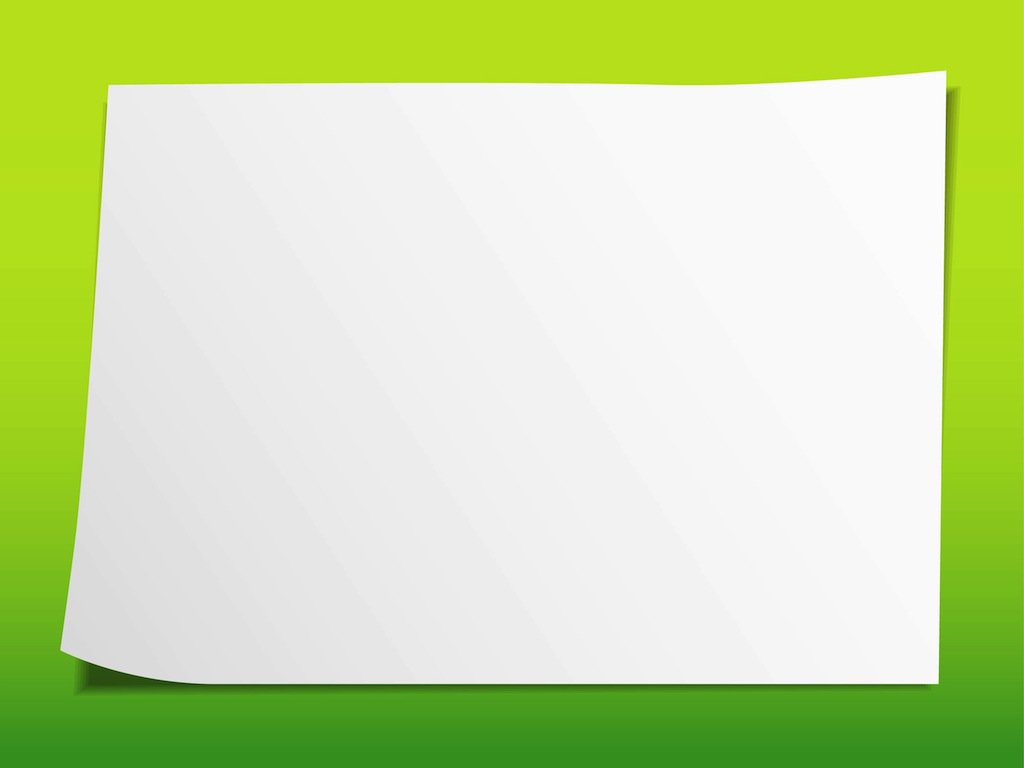 Ефективним є використання мультимедійного супроводу в:

корекційній роботі з дітьми: на заняттях, під час проведення свят та розваг,режимних моментів;

методичному забезпеченні: створення електронних методичних матеріалів і презентацій для занять;

- у роботі з батьками: під час проведення консультацій, батьківських зборів, Днів відкритих дверей, оформлення стендів, інформаційних куточків, буклетів, створення  презентацій .
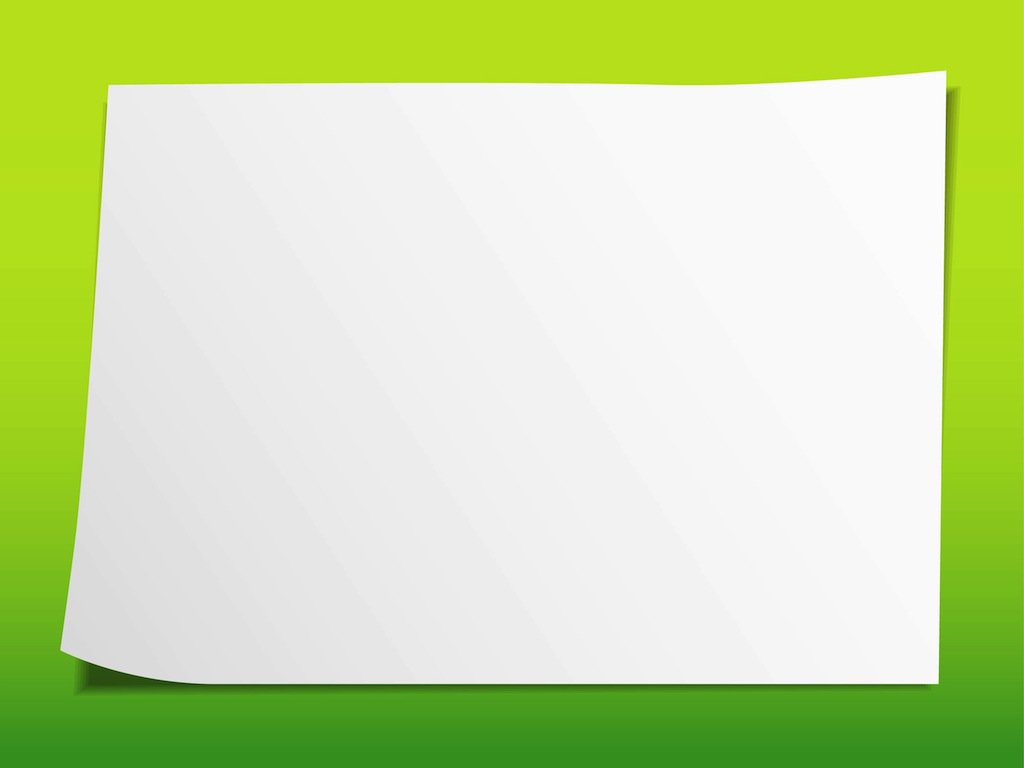 Важливо відзначити,  що інформаційно – комунікаційні технології успішно використовуть  в освітній діяльності педагогів: обмін досвідом роботи з іншими педагогічними колективами, ППД роботи кращих вихователів, участь в різноманітних конкурсах і т.д.
У результаті впровадження в роботу дошкільних навчальних закладів ІКТ можна очікувати такі результати:
- підвищення ефективності процесу навчання;
- активізація пізнавальної діяльності дітей;
- підвищення рівня професійної майстерності педагогів;
- виявлення рівня психолого-педагогічної компетенції батьків;
- створення єдиного інформаційного середовища;
- створення активної системи підтримки сімейного виховання, через використання інформаційно – комп’ютерних технологій;
- забезпечення активної участі батьків у освітньо- виховному процесі ДНЗ;
 - підвищення педагогічної культури членів родин вихованців.
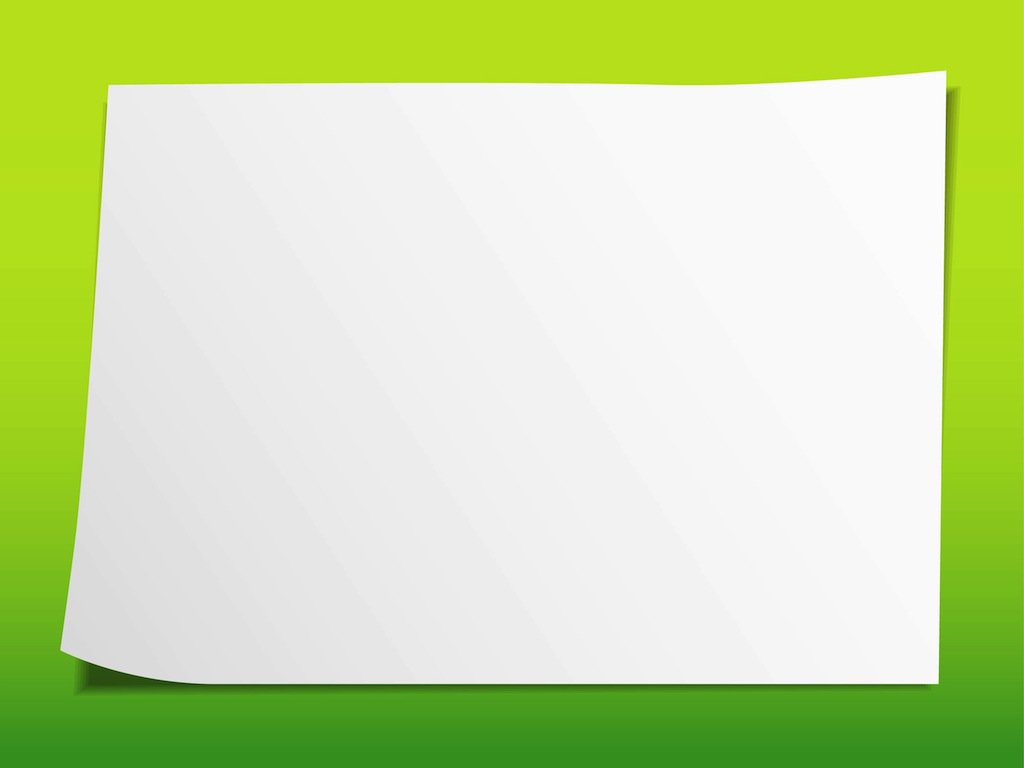 Основні аспекти інформаційно-комунікаційної культури особистості спрямовані на формування системи понять і термінів, практичних вмінь і навичок у галузі комп’ютерно-інформаційних технологій, базових знань про загальні принципи застосування ІКТ, формування культури творчої діяльності, розвиток творчих здібностей, пізнавальної та творчої активності, формування індивідуального стилю творчої діяльності.
Лише чітке всебічне планування, систематична робота з упровадження та розвитку ІКТ, навчання персоналу і постійний контроль за втіленням таких  інновацій в освітній процес дає змогу дошкільному навчальному закладу йти в ногу з часом.
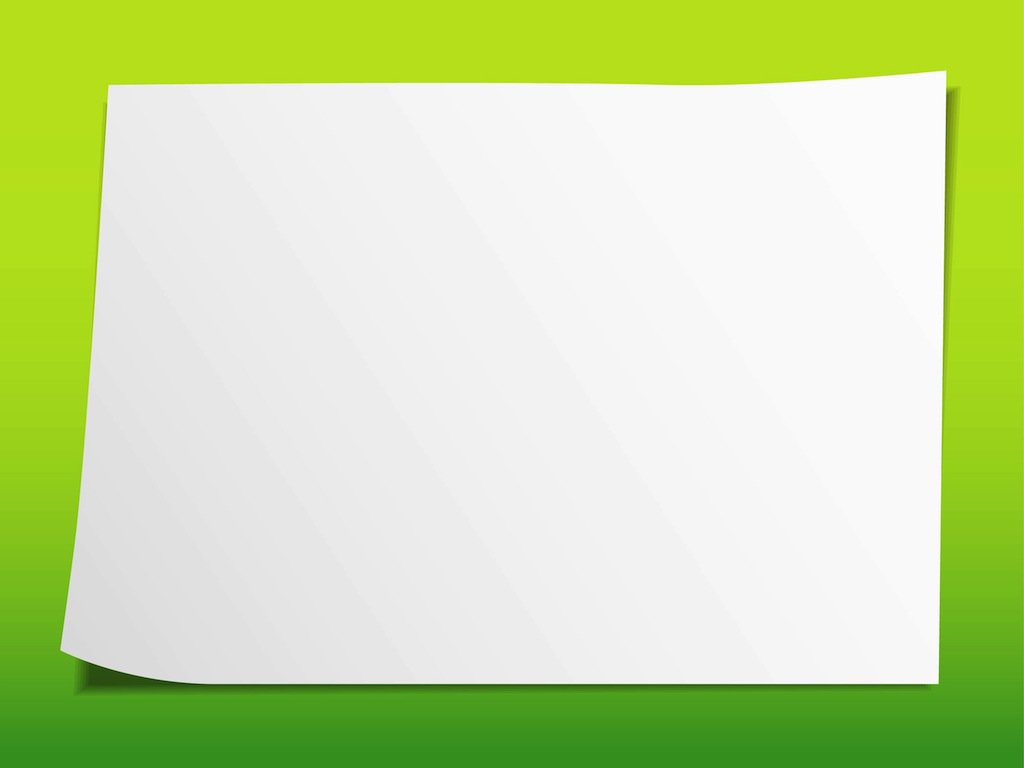 Саме тому вихователі – методисти повинні використовувати різні форми роботи з педагогами: 
 відкриті покази, на яких педагоги представляють успішний досвід упровадження інформаційних технологій в освітній процес; 
 майстер – класи, де вихователі вчаться методам і прийомам роботи з дітьми з використанням інформаційних технологій; 
 педагогічні майстерні та наставництво, роботу в парах, де педагоги спілкуються та переймають досвід тих вихователів, які можуть посприяти в освоєнні та застосуванні нових технологій; 
 навчальні та тематичні семінари, які проводить вихователь – методист з метою удосконалення вмінь та навичок вихователів. Наприклад: «Як створити мультимедійну презентацію», «Підготовка наочних та дидактичних матеріалів засобами Інтернет».
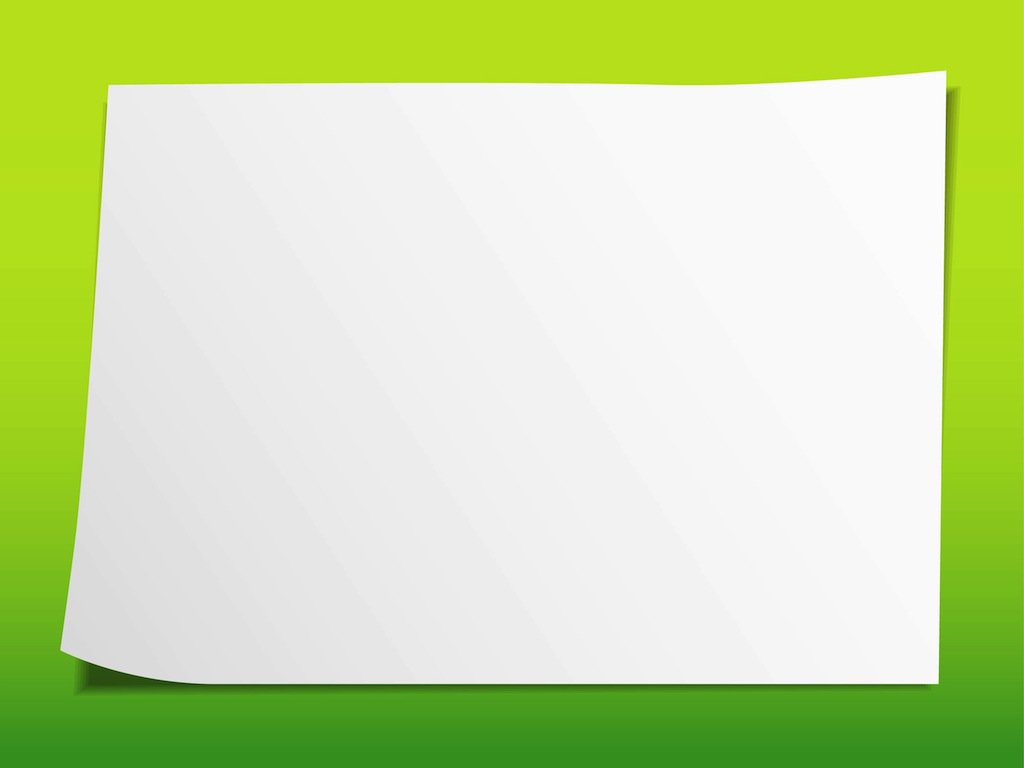 Дякую за увагу!!!
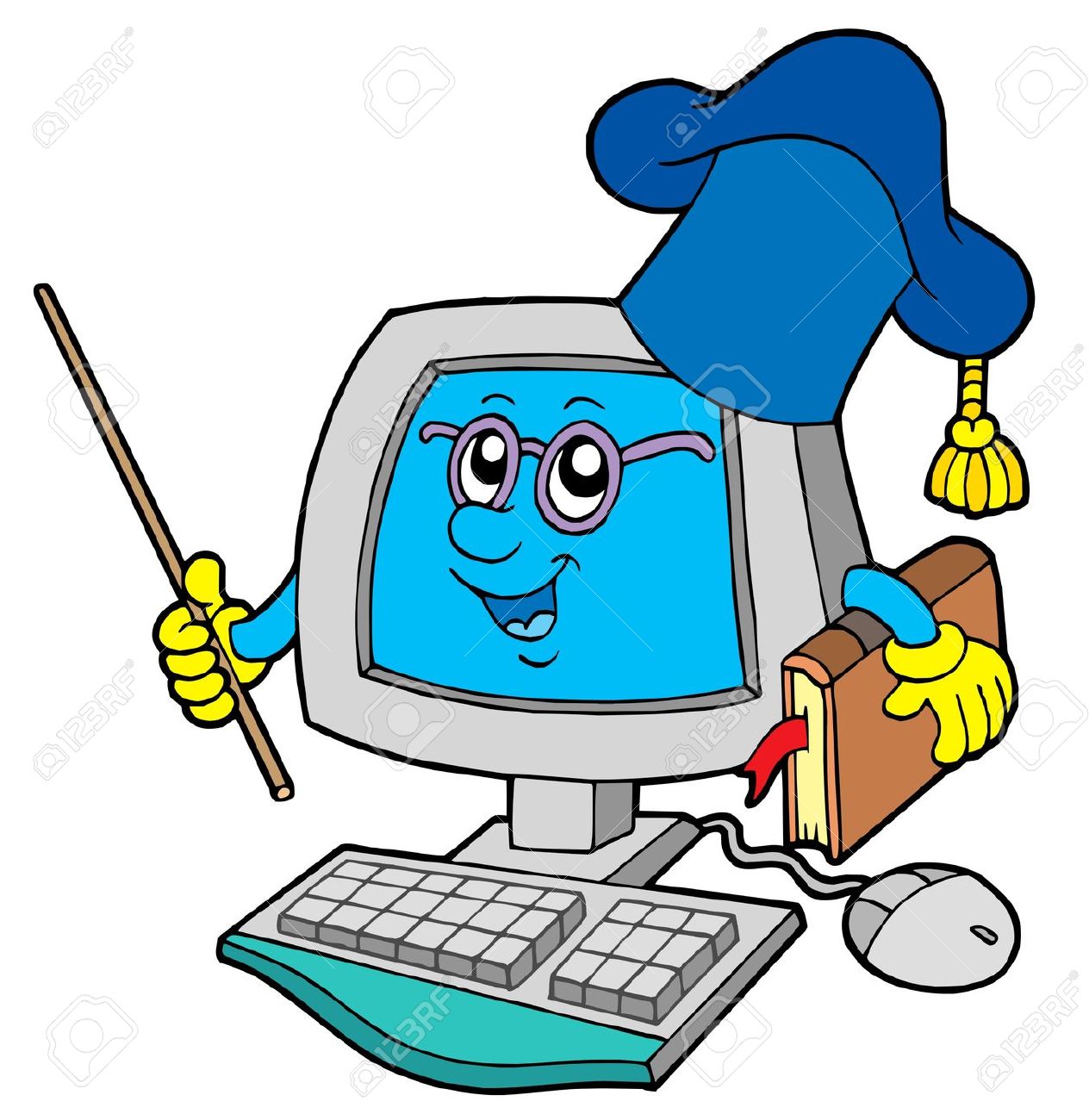